Systema nervosum periphericum
Периферическая нервная система
Совокупность структур, расположенных за пределами головного и спинного мозга, связывающих ЦНС с тканями и органами путем проведения центростремительных (афферентных) и центробежных (эфферентных) нервных импульсов
Нервная система
Центральная нервная система
Периферическая нервная система
Спинномозговой отдел
Краниальный отдел
Классификация ПНС
По топографическому принципу
Спинномозговой отдел
Краниальный отдел
По функциональному принципу
Соматическая
Вегетативная
Спинномозговой отдел
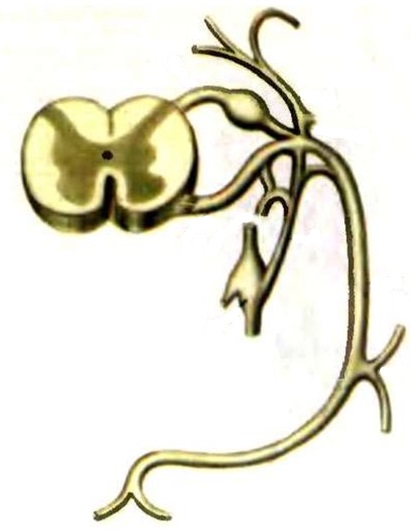 Передний и задний корешки спинномозговых нервов
Чувствительный ганглий
Ствол спинномозгового нерва
Ветви спинномозгового нерва
Нервные сплетения
Регионарные ветви и их нервы
Нервные окончания (рецепторы, эффекторы)
Классификация ПНС
По топографическому принципу
Спинномозговой отдел
Краниальный отдел
По функциональному принципу
Соматическая
Вегетативная
Краниальный отдел ЦНС
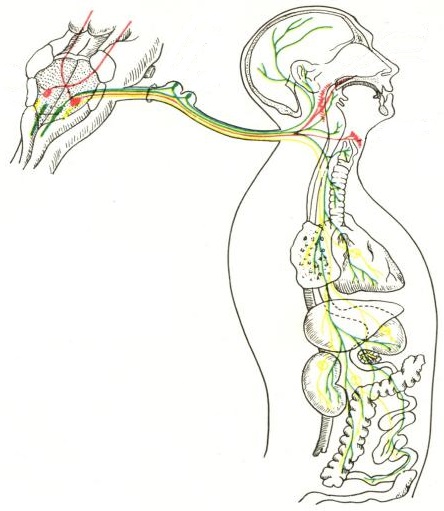 Черепные нервы I – XII
Чувствительные узлы черепных нервов                     V, VII, VIII, IX, X
Вегетативные узлы черепных нервов III, VII, IX, X
Регионарные (органные) ветви и их нервы
Нервные окончания
Классификация ПНС
По топографическому принципу
Спинномозговой отдел
Краниальный отдел
По функциональному принципу
Соматическая
Вегетативная
Соматическая
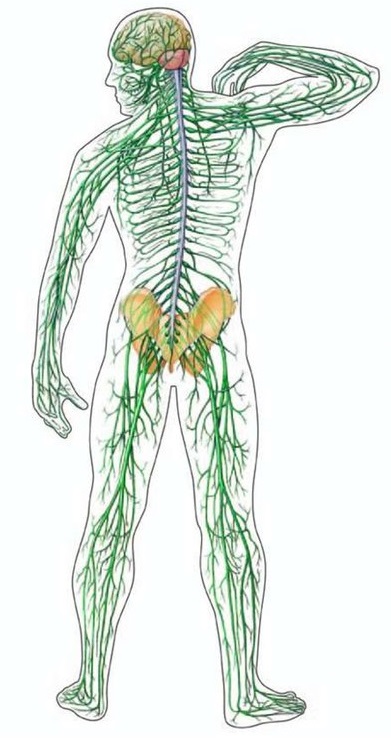 Двигательная иннервация поперечно - полосатых мышц и чувствительная иннервация мышц, связок, кожи
Классификация ПНС
По топографическому принципу
Спинномозговой отдел
Краниальный отдел
По функциональному принципу
Соматическая
Вегетативная
Вегетативная НС
По функциональному принципу
Симпатическая 
Парасимпатическая
По расположению
Преганглионарные волокна
Вегетативные узлы
Постганглионарные волокна
Нервные окончания постганглионарных волокон
По объекту воздействия
Секреторные клетки (Железы)
Гладкомышечные клетки (Сосуды)
Строение нервного волокна
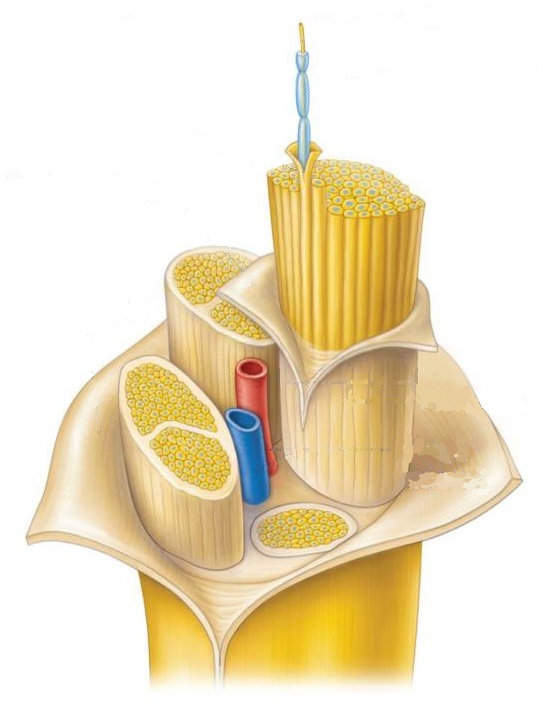 Эндоневрий
Периневрий
Эпиневрий
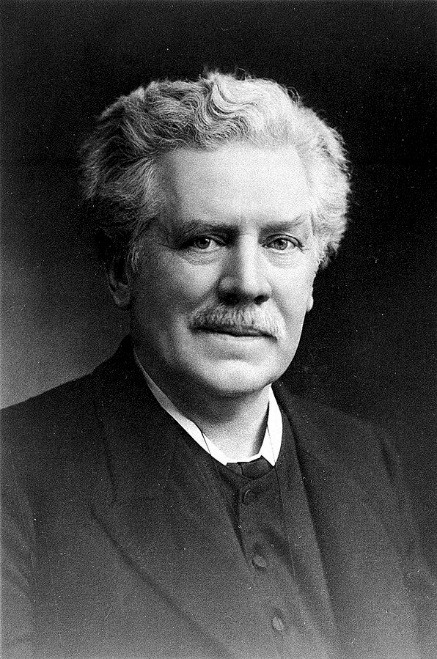 Шведский врач, анатом, гистолог
Изучал гистологию органов чувств и нервной системы
Открытие оболочек нервов
Густав Ретциус 1842 - 1919
Строение нервного волокна
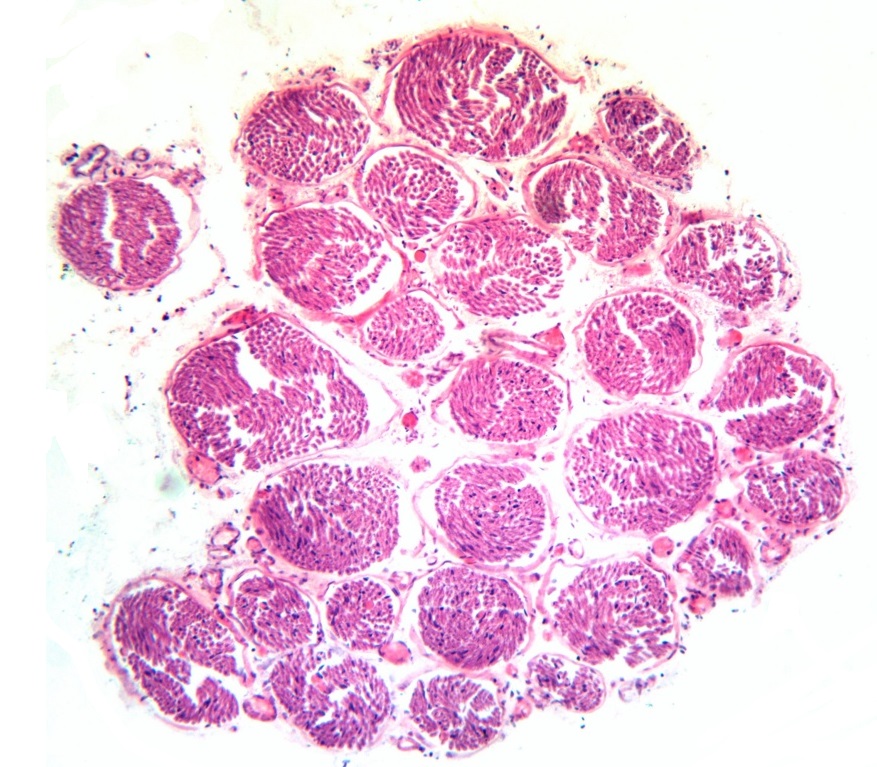 Сосуды
Изоляция
Движение
Строение нервного волокна
Сосуды нервного волокна
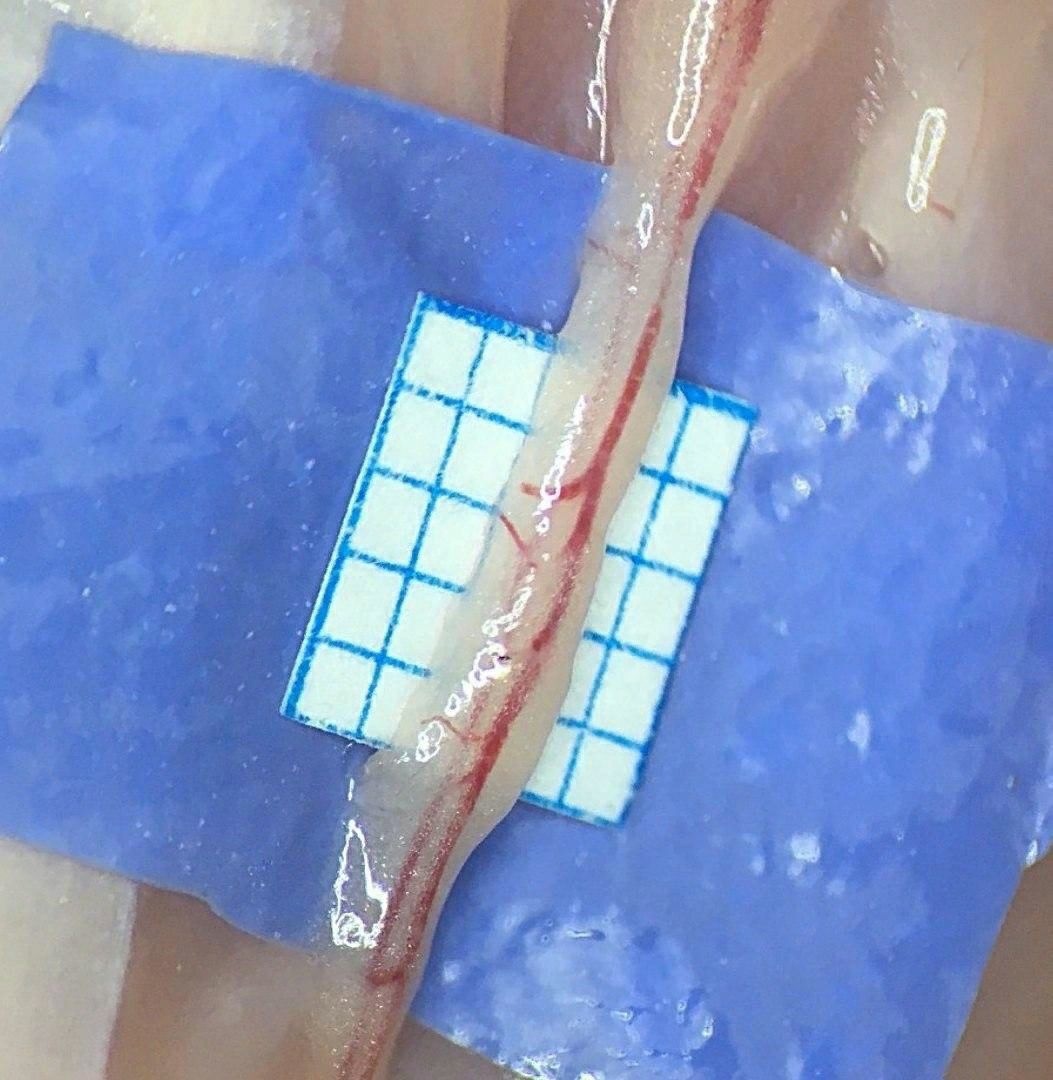 Строение нервного волокна
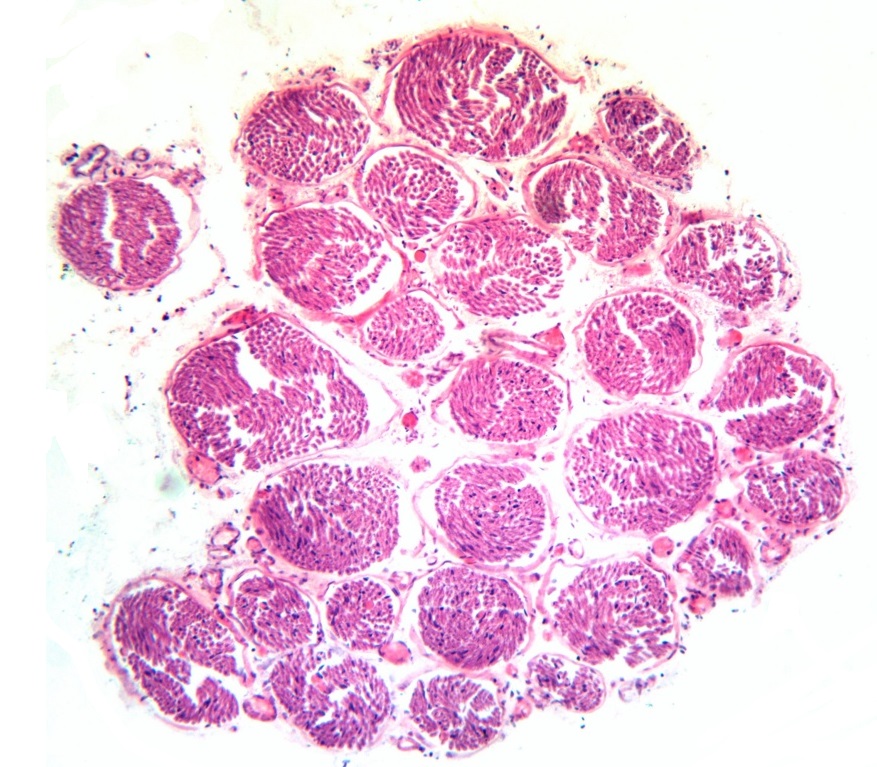 Сосуды
Изоляция
Движение
Спинномозговой отдел
Внутри (canalis spinalis) – Корешок 
Снаружи – Ветвь
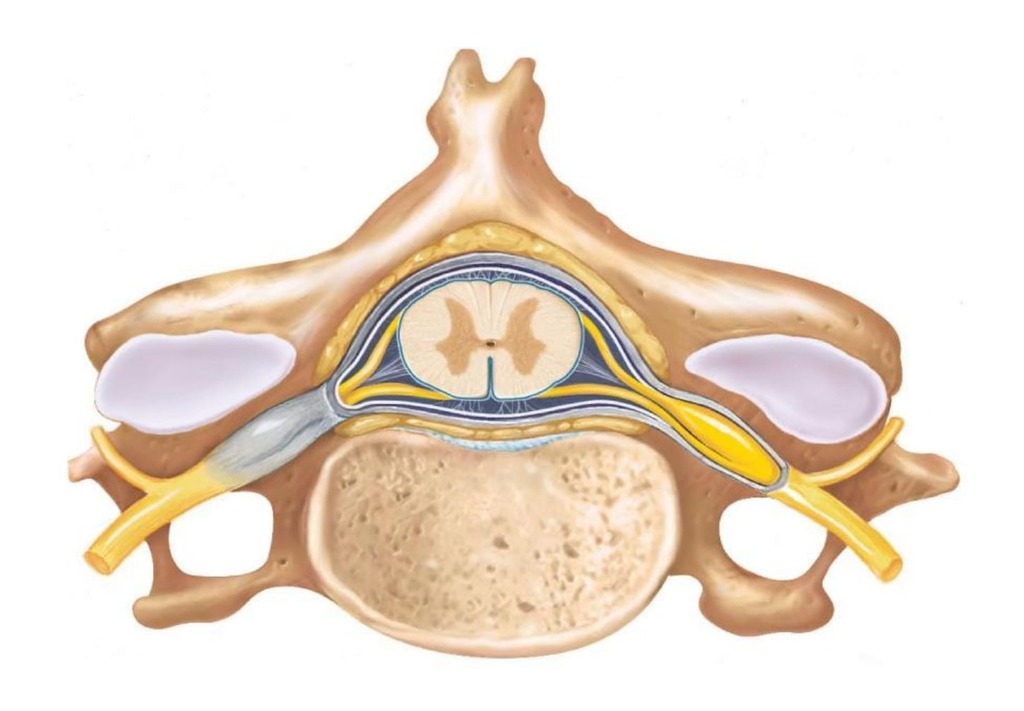 Нервные волокна корешков
Задний корешок – Чувствительный нерв
Передний корешок – Двигательный нерв
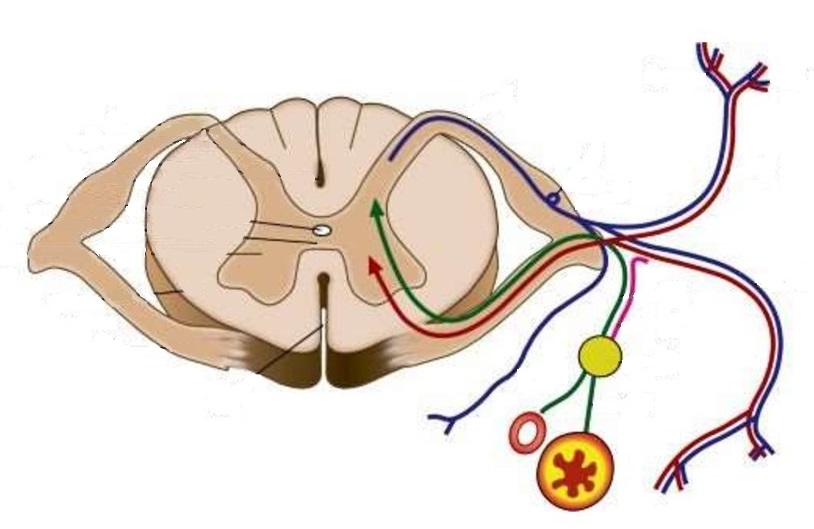 Нервные волокна ветвей
Двигательный нерв
Чувствительный нерв
Вегетативный нерв
Смешанный нерв
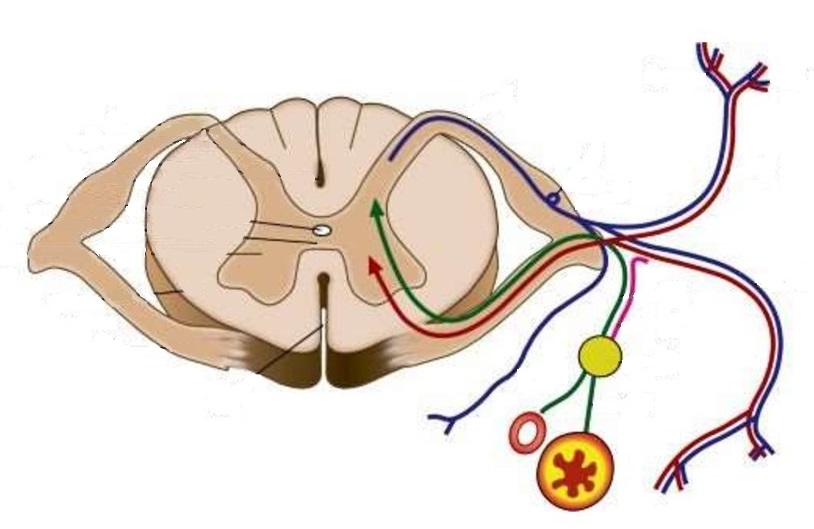 Состав волокон ветвей
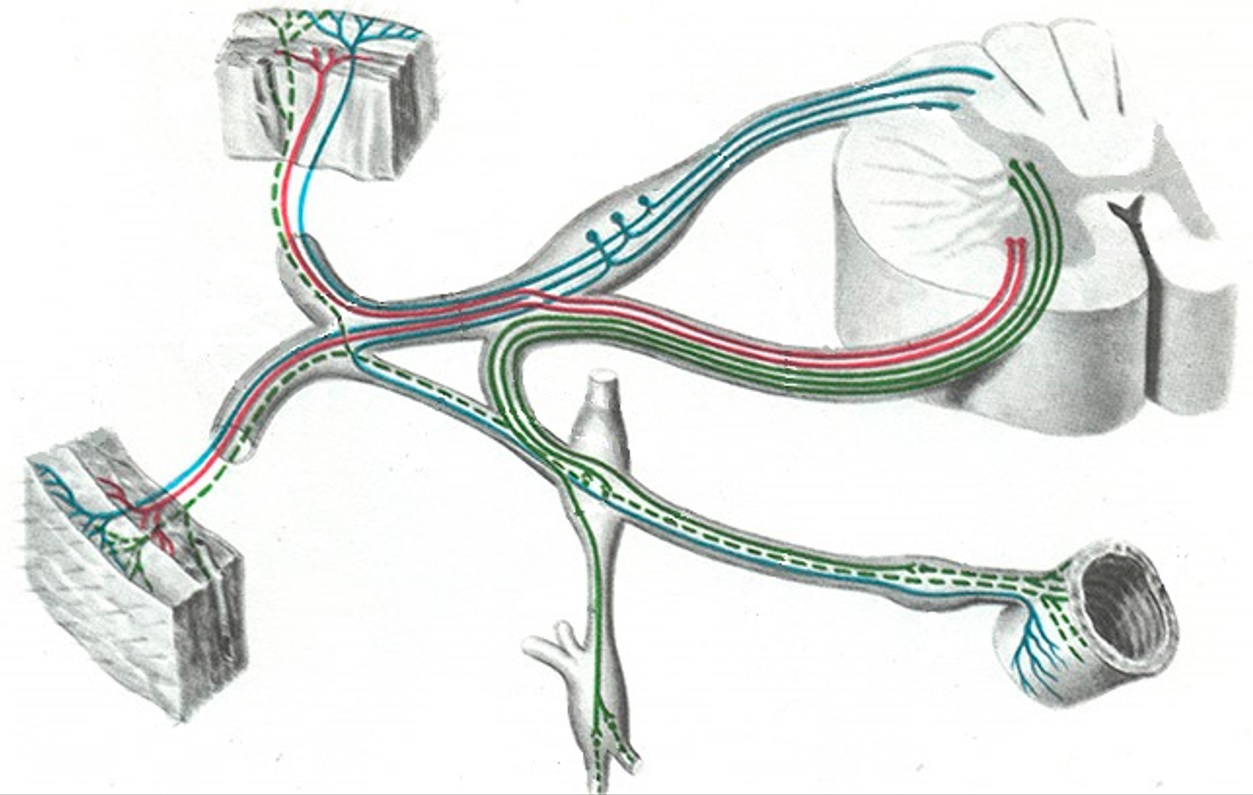 Соединительная ветвь
Белая соединительная ветвь
Перавертебральный ганглий
Серая соединительная ветвь
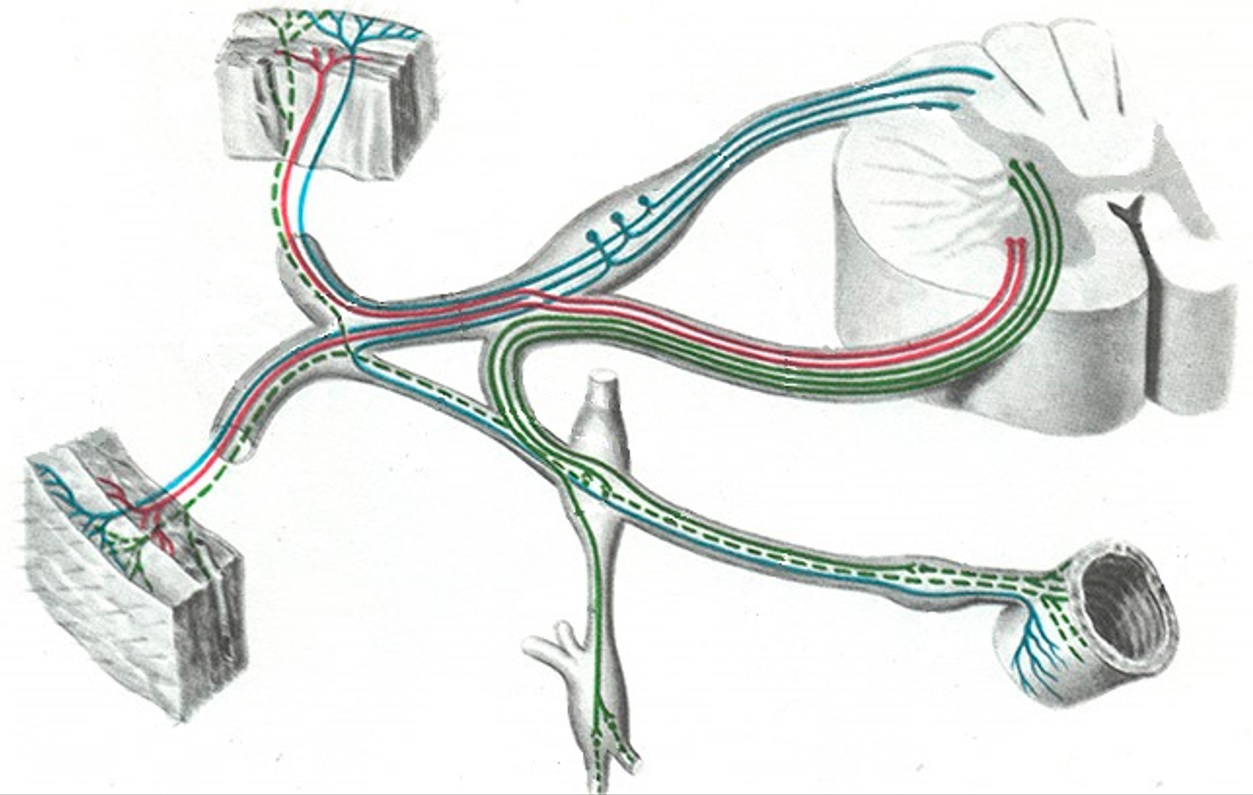 Двигательный нерв
Начинается от двигательных ядер черепных нервов
Образован аксонами двигательных нейронов
Заканчивается моторной бляшкой
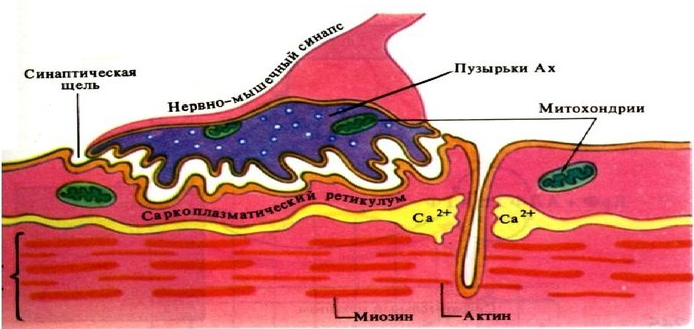 Чувствительный нерв
Является периферическим отростом Псевдоуниполярного или Биполярного нейрона
Тело нейрона расположено в чувствительном Спинномозговом узле или в чувствительном узле Черепных нервов
Имеет полиморфные рецепторы
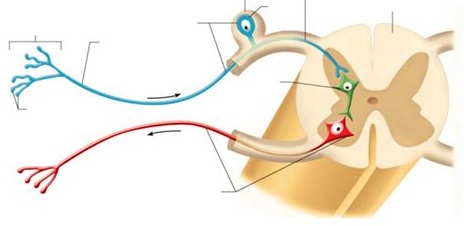 Рецепторы
Экстерорецепторы
Кожа, слизистая ПР, носа, конъюнктива
Давление, температура, боль
Интерорецепторы
Внутренние органы
Хим. состав, степень наполнения, боль
Проприорецепторы
Мышцы, связки, суставы
Давление, растяжение, положение, боль
Типы рецепторов чувствительного нерва
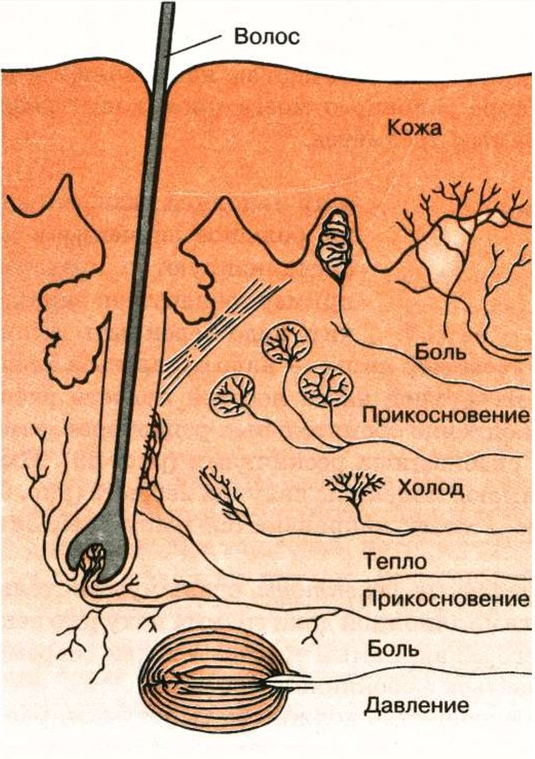 Боль – свободные нервные окончания
Холод – колбы Круазе
Тепло – окончания Руффини
Прикосновение – тельце Мейснера, диски Меркеля, рецепторы волосяного фолликула
Давление – тельца Фатера-Пачини и тельца Гольджи-Мацони
Различия в передачи чувствительной информации
Количество волокон на поперечном срезе n. medianus может варьировать от 19000 до 32000
Размер иннервируемой области
Насыщенность рецепторами
Типы нервных сплетений
Соматическое
Шейное 
Плечевое 
Поясничное 
Крестцовое
Копчикоое

Вегетативное
Чревное
Аортальное
Интрамуральные
Принцип залегания нервов
Периферические нервы как и артерии идут к органу по кратчайшему пути
Это правило работает на 4 неделе эмбриогенеза
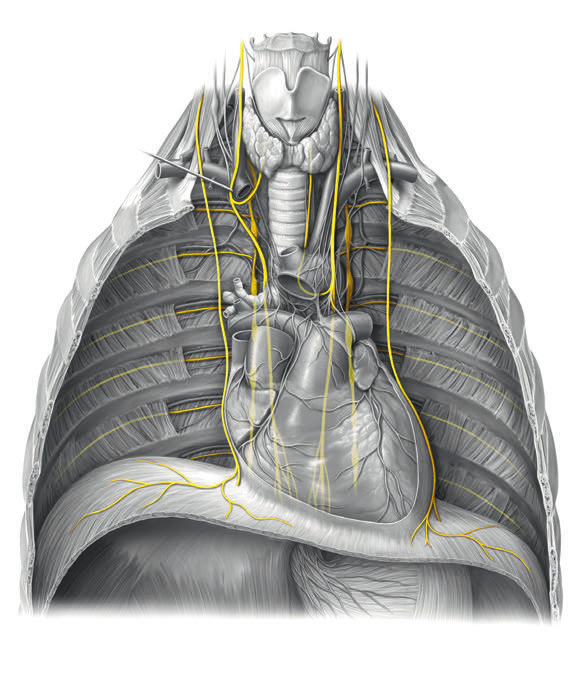 Спинномозговой нерв
До входа в межпозвоночное отверстие
Передний корешок
Задний корешок
Ганглий
Тело спинномозгового нерва
После выхода из межпозвоночного отверстия
Передняя ветвь
Задняя ветвь
Менингеальная ветвь
Cоединительная ветвь 
    (только C8 – L3)
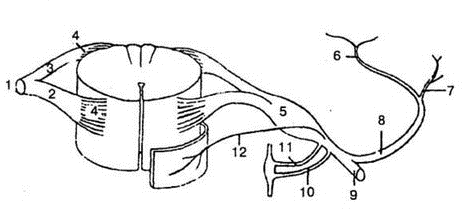 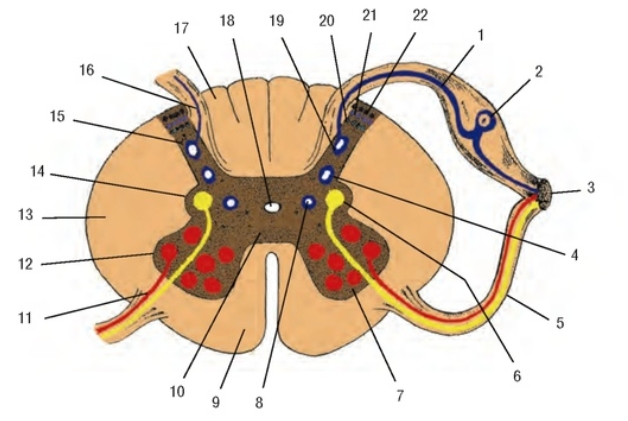